(班級名稱)班級讀書會
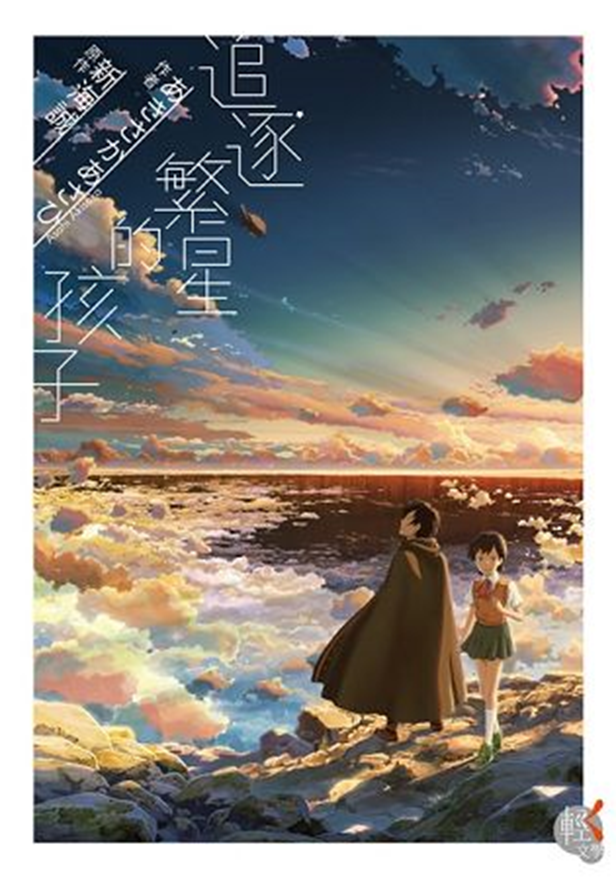 主持人：
發表人：
拍照記錄：
成果報告：
時間：   年  月  日第  節
地點：(班級名稱)教室
作者或書籍背景介紹
佳句分享
書籍內容介紹
主題分析
我的感想
討論議題